HMB 20/1 GDFXVestavná mikrovlnná trouba s grilem H-MICROWAVE 300Objem 20 l, gril, digitální displej, 800 W mikrovlny, 1000 W gril, Ø otočného talíře 24,5 cm, auto programy, grilovací mřížka
Hlavní vlastnosti
Kapacita (l) 			20
Maximální výkon mikrovlnný ohřev (W)		800
Maximální výkon gril (W)		1000
Celkový příkon (W)			1450
Průměr otočného talíře (mm)		245

Programy vaření
Mikrovlnný ohřev samostatný, gril samostatný, mikrovlny + gril
5 úrovní výkonu
Automatické programy 10 
Rozmrazování
Expresní vaření

Funkce
Tlačítkové ovládání
Elektronická minutka se zvukovou signalizací
Digitální hodiny
Otevírání dvířek tlačítkem do strany

Bezpečnost	
Dětská pojistka -  zablokování tlačítek ovládání

Příslušenství
1x grilovací mřížka
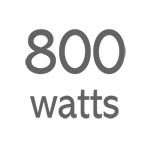 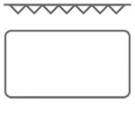 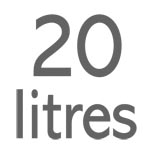 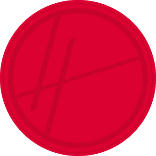 Gril
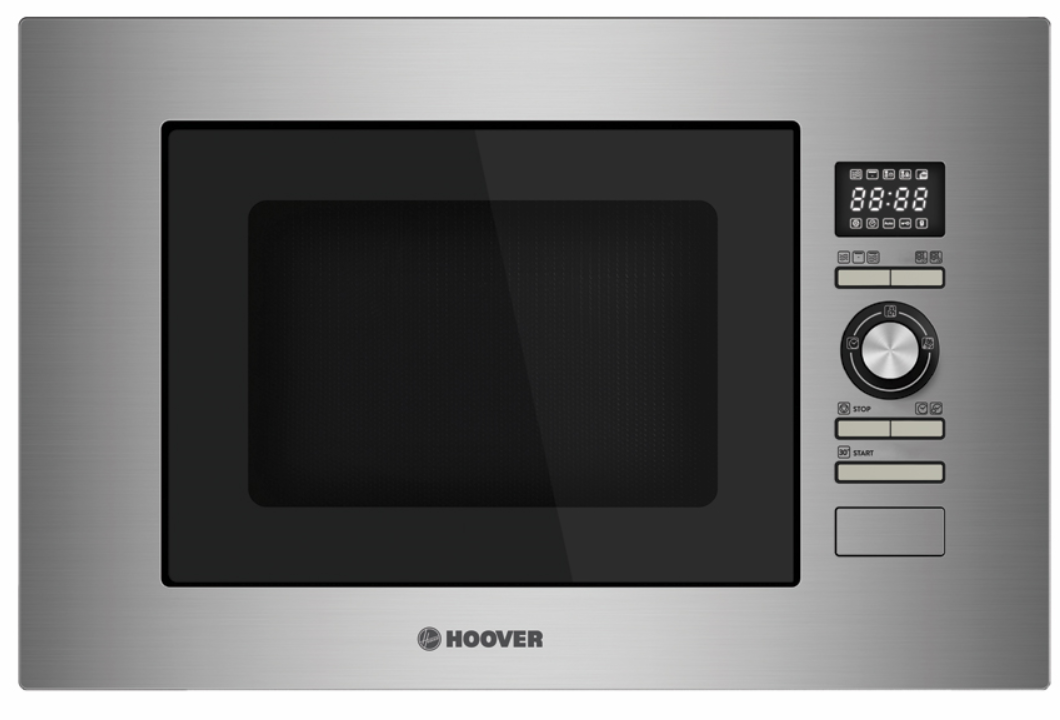 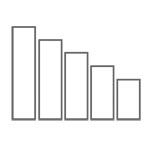 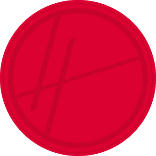 5 úrovní výkonu
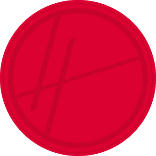 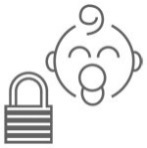 Dětská pojistka -  zablokování tlačítek ovládání
Logistická data
Kód		38900122	
EAN		8016361937925
Provedení 		Nerez
Rozměry výrobku v x š x h (mm)	388 x 595 x 343,5
Čistá váha výrobku (kg)	15
Rozměry balení v x š x h (mm)	404 x 650 x 445
Hmotnost s obalem (kg)	18,7
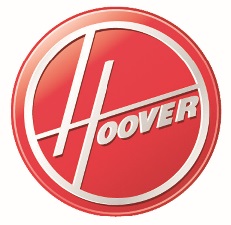